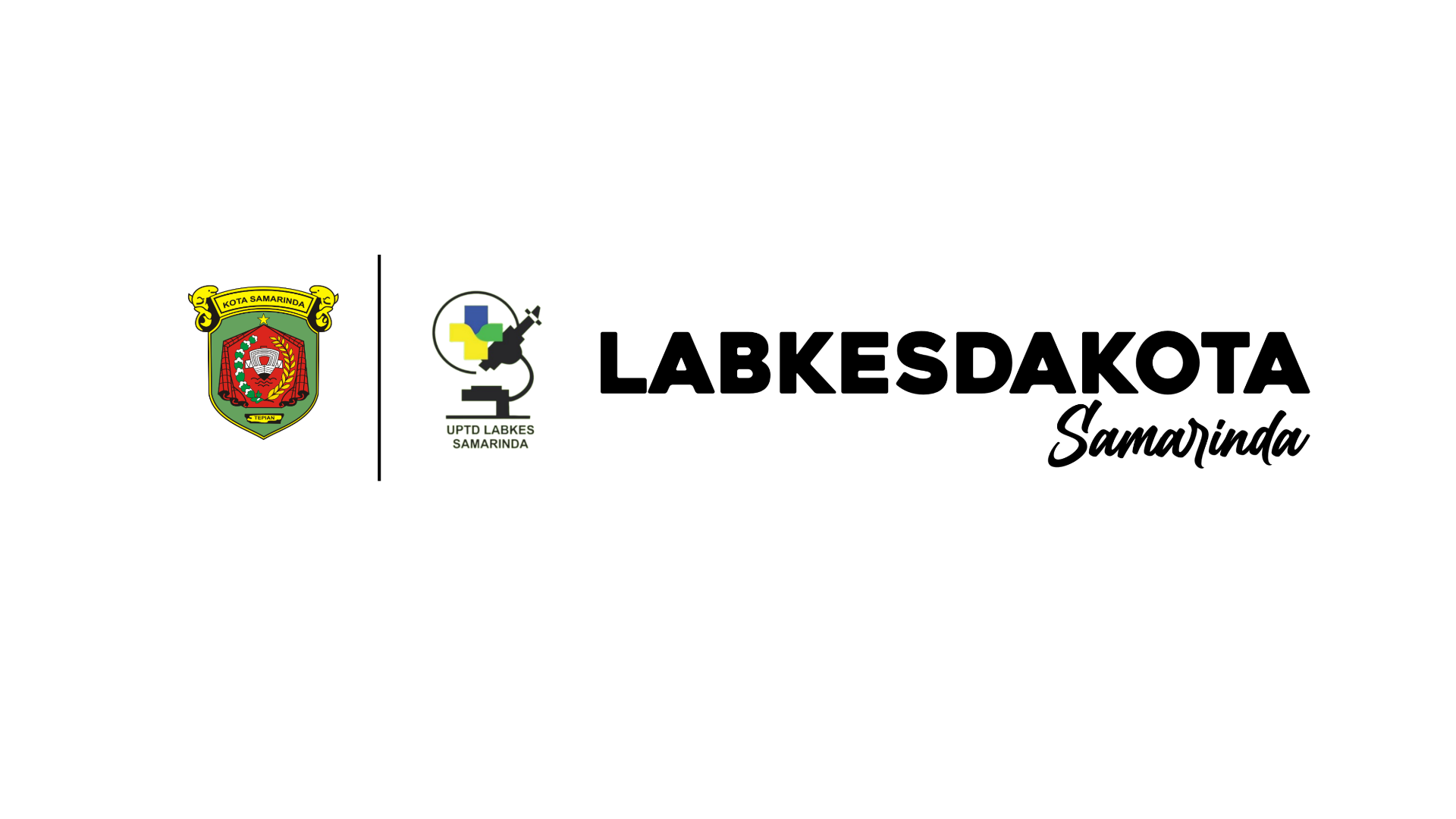 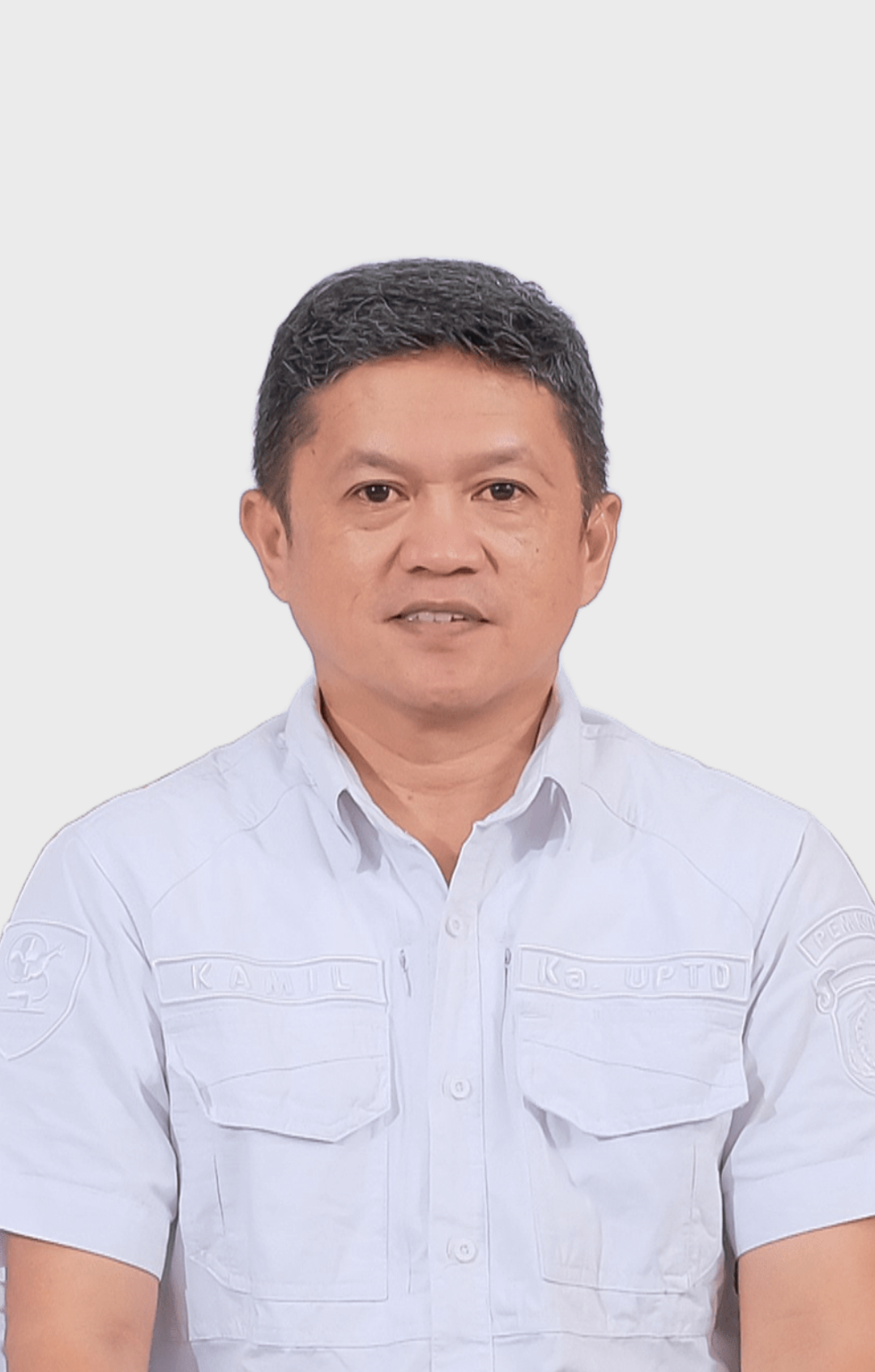 Portofolio
P
Kamil, SKM., M.Si
Identitas
------------------
I
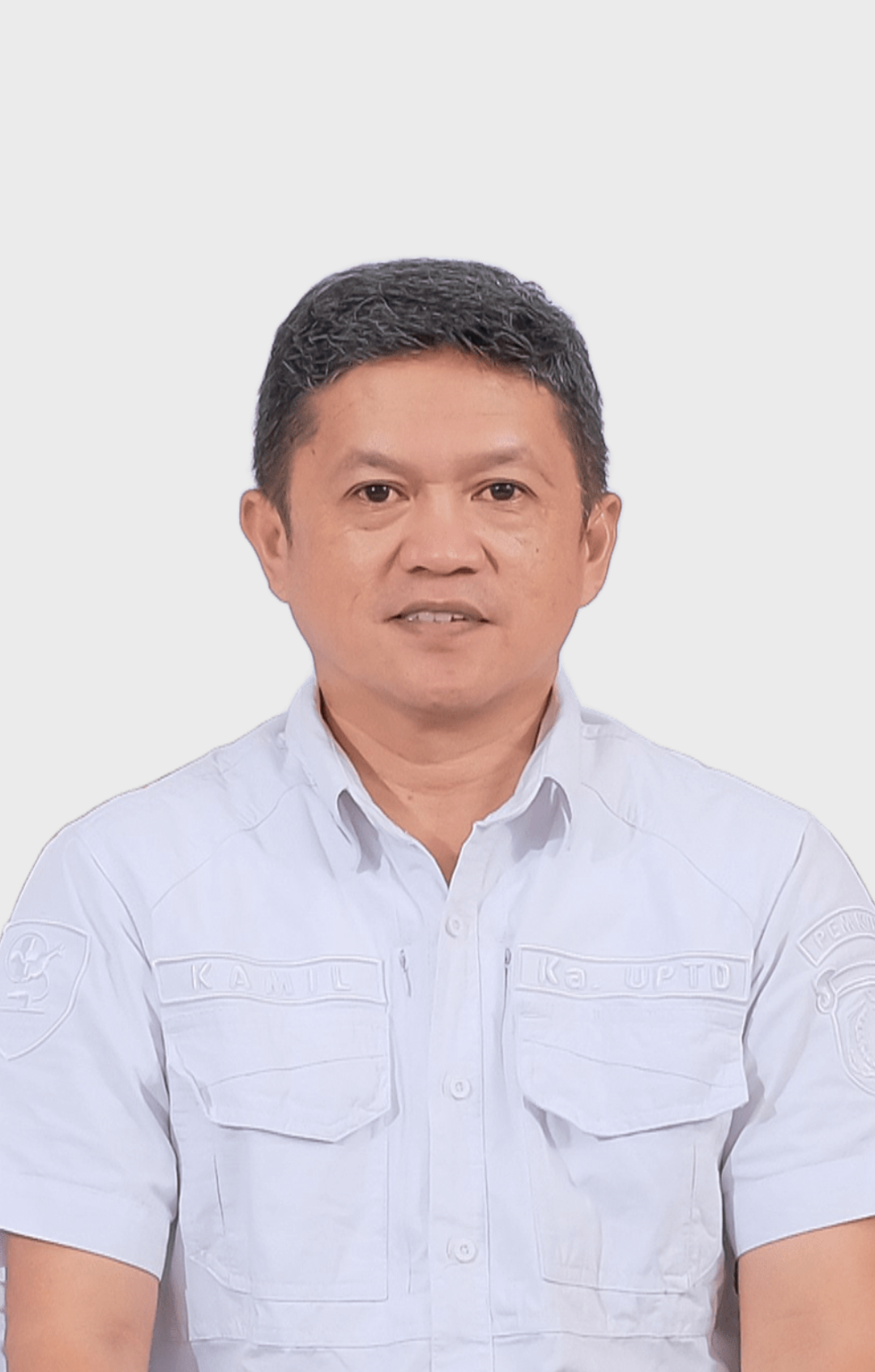 Nama Lengkap	: Kamil,SKM.,M.Si
NIP		: 197508151994031002
Jabatan/TMT	: Kepala UPTD Labkesda Kota Samarinda
Pangkat/Golongan	: IVa / Pembina
Tempat/Tgl. Lahir	: Bontorannu, 15 Agutus 1975
Nama Instansi	: UPTD Labkesda Kota Samarinda
------------------
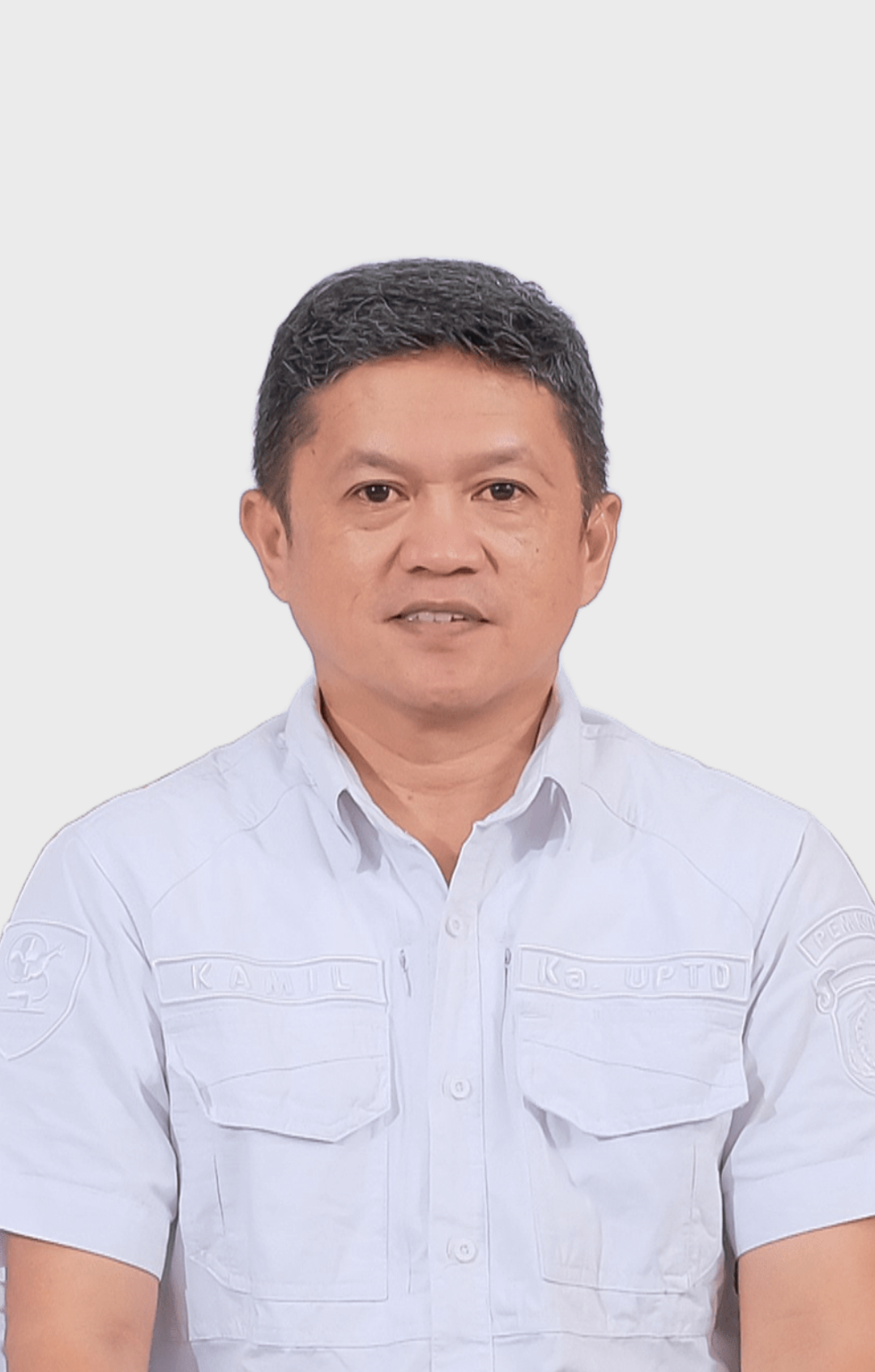 Pendidikan Formal
------------------
Penghargaan yang Pernah di Raih
P
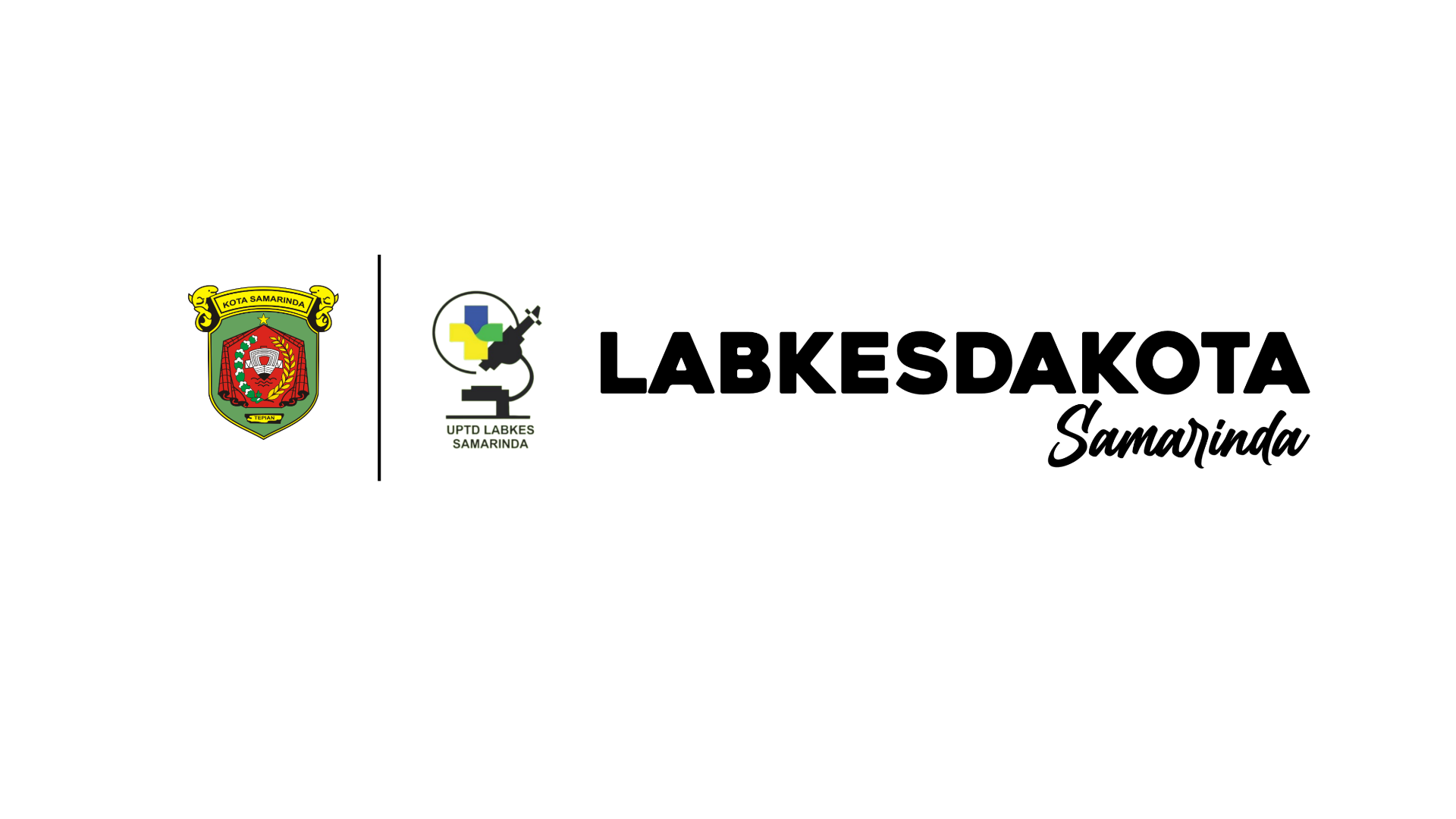 T
Terima Kasih